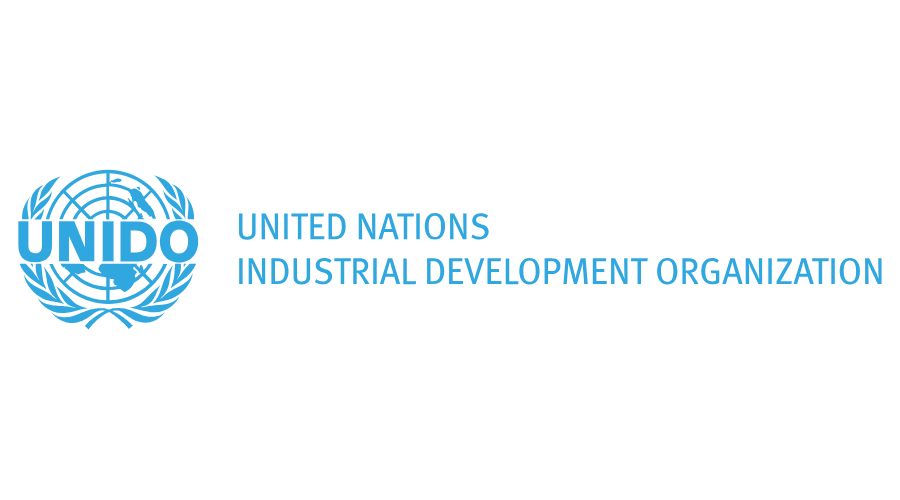 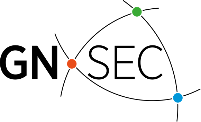 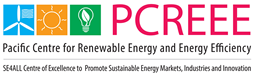 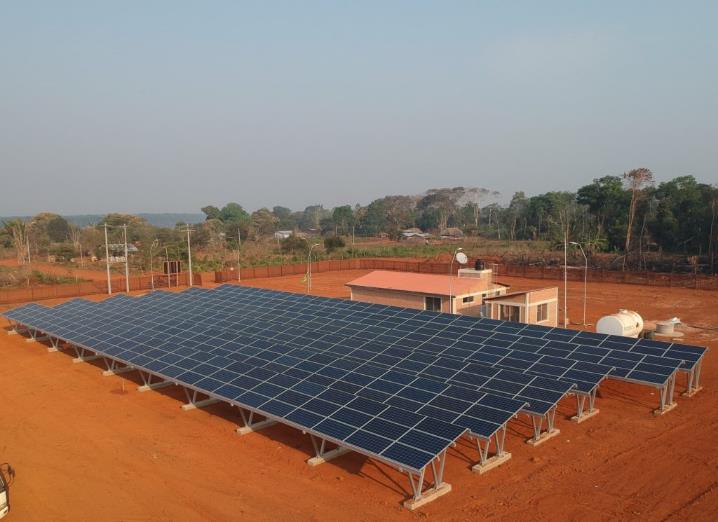 MG in Bolivia by TTA
Unlocking MG for sustainable development
2.1 Regulation of Minigrids
Suva, Fiji
June 26th-30th, 2023
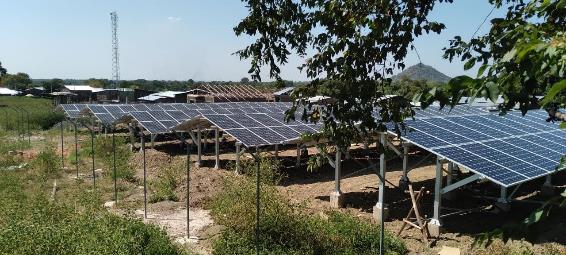 MG in Ethiopia by TTA
Roger SALLENTRegional Team Leader for Asia – Pacific Trama TecnoAmbiental, S.L.
roger.sallent@tta.com.es
CONTENTS
Session Objectives
Introduction
Policy and Planning
Retail Service Regulation
Technical Standards
Additional Resources
1. Session objectives
SESSION OBJECTIVES
Identify the key components of a typical mini-grid regulation

Understand the important decisions when preparing the regulatory framework and their implications.
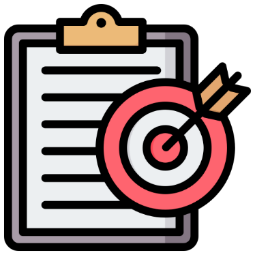 2. introduction
INTRODUCTION
Common regulatory barriers to mini-grids:
A lack of rural electrification planning and strategy; 
Political and legal uncertainty regarding mini-grid investment decisions; 
Unclear or complicated regulatory processes and approvals; 
Lack of retail regulations; and 
Lack of technical standards. 

Mini-grid Regulatory frameworks should address market barriers and help overcoming challenges faced both by developers and final users. They should be a supportive instrument rather than an additional burden.
[Speaker Notes: Most mini-grid projects in nascent markets have slim or non-existent profit margins, as projects require significant resources for pre-feasibility relative to potential revenue, driven by the need to engage communities and the remoteness of sites. A supportive policy and regulatory framework that de-risks projects for developers is therefore critical, as nascent markets are particularly sensitive to overly-burdensome regulation. Above all, the goal of a regulatory framework for mini-grids should be to promote good service at the lowest cost-recovery tariffs, while remaining predictable but flexible enough to evolve as the market does.
Power supply in off-grid settings typically results in prices that are not affordable for most customers. Consequently, public funding is required to fill the affordability gap, and this funding comes with conditionality to ensure that the resources are used efficiently and fairly. Generally, the off-grid sector is not very commercially attractive due to the remoteness of customers, limited revenues, low ability to pay, etc. unless there is some form of external subsidy to enable off-grid developers to meet revenue requirements and close the financing gap. As an example, in PNG, despite the fact that current regulation does not forbid private off-grid development, the sector has still yet to emerge. In this context, appropriate regulation should be designed in a way that it does not become an additional burden to developers. Instead, the PNG Off Grid Code should be envisioned as a supportive instrument to facilitate the sector’s development.
To that end, it is important that regulation is designed in a way that addresses market barriers and overcomes challenges faced by operators and end-users. Before preparing the regulations, it is therefore important to assess how the regulations will catalyze the sector’s development and be able to overcome key challenges.
Practical Guide to the Regulatory Treatment of Mini-Grids, National Association of Regulatory Utility Commissioners, 2017.]
LEVEL OF REGULATION
Two competing philosophies on mini-grid regulation*: 

government regulation should be light-handed, in order to minimize barriers to the sector’s development,

Government regulation should be comprehensive, in order to ensure that mini-grid projects are deployed systematically, are responsive to rural energy needs, protect consumers, and provide electricity service that is in line with the performance and technical standards of the national grid. 




(*) Source: Practical Guide to the Regulatory Treatment of Minigrids. USAID. NARUC.
LEVEL OF REGULATION
Table 1. Pros and Cons of light-handed and comprehensive regulatory approaches
Practical Guide to the Regulatory Treatment of Minigrids. USAID. NARUC.
[Speaker Notes: Neither view is necessarily the correct one. However, two “golden rules” of regulation can be helpful as regulators and policy makers design the regulatory system for mini-grids (Reiche et al., 2006):
Regulation is a means to an end. What matters ultimately is the outcome, not the rules. For emerging economies, the desired outcome is often sustainable, reliable, and affordable electricity access for households and businesses.
The benefits of regulation should exceed the costs. If complying with regulatory requirements leads to excessive costs for mini-grid developers, mini-grid development will not take place, and the country will struggle to meet its electrification goals.

In practice, the choice between light-handed regulation and comprehensive regulation is not always clear; instead, regulators and policy makers must choose a point somewhere between the two. In general, mini-grid regulation should aim to (Tenenbaum et al., 2014):
Minimize the additional workload of regulatory staff.
Minimize the amount of information a regulator requires.
Minimize the number of separate regulatory processes and decisions.
Use standardized documents or similar documents created by other agencies, and make documents available on the internet.
Use applicable rules and decisions made by related government or community bodies, when possible.]
TYPICAL REGULATION COMPONENTS
Figure 1. Process of regulatory definition
Practical Guide to the Regulatory Treatment of Minigrids. USAID. NARUC.
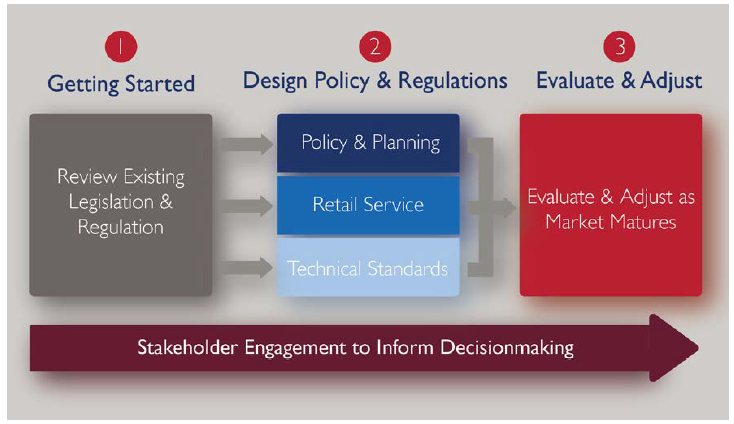 3. Policy and planning
POLICY AND PLANNING. Key regulatory decisions
Table 2. Key regulatory decision in policy and planning
Practical Guide to the Regulatory Treatment of Minigrids. USAID. NARUC.
POLICY AND PLANNING. Key regulatory decisions
Table 2 (continuation). Key regulatory decision in policy and planning
Practical Guide to the Regulatory Treatment of Minigrids. USAID. NARUC.
POLICY AND PLANNING. Definitions
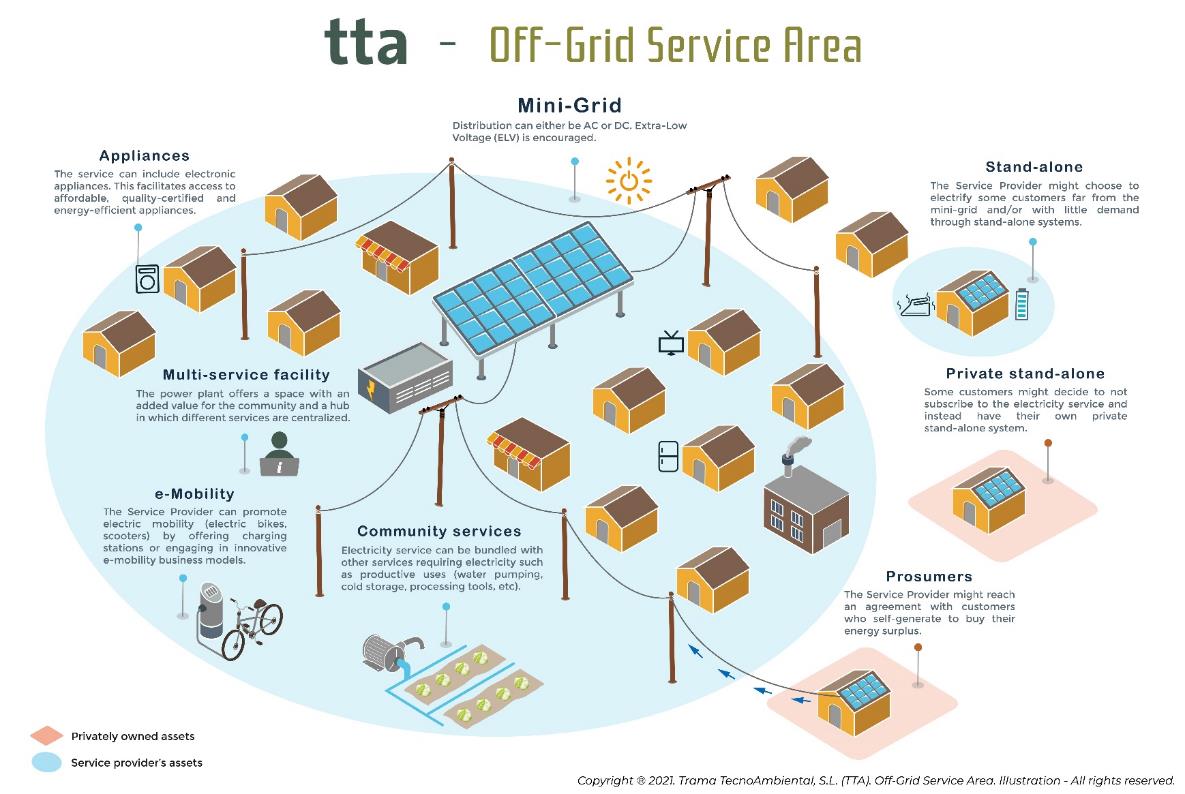 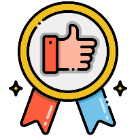 RECOMMENDATION:
Promote holistic approaches that can incorporate:
Different electrification approaches:
Mini-grids
Stand-alone systems
Solar kiosks
Different services
Electricity
E-mobility
Productive uses
Water, telephone, etc.
Figure 3. Service-Area as defined in PNG Off-Grid Regulation
Trama TecnoAmbiental (TTA)
POLICY AND PLANNING. Approach to Mini-Grid Planning
Table 2. Key regulatory decision in policy and planning
Trama Tecno-Ambiental (TTA)
POLICY AND PLANNING. Licensing
Example: Streamlining application procedures in PNG Off-Grid Regulation for Small Power Systems
REGISTRATION:
No approval needed from regulator.

REQUIREMENTS:
Low Voltage. Highest voltage in the Service Area is within the range of Low Voltage (or Extra-Low Voltage)
- AND -
No retail exclusivity. The service provider is not seeking exclusive right to sell Electrification Services.
- AND -
Outside Utility Exclusive zone.
LICENSE:
Approval needed from regulator.

REQUIREMENTS:
High Voltage. Highest voltage in the Service Area is within the range of High Voltage
- OR -
Retail exclusivity. The service provider is seeking exclusive rights to sell Electrification Services.
- OR -
Inside Utility Exclusive zone
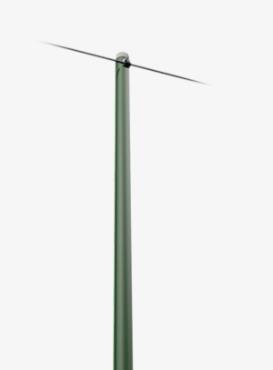 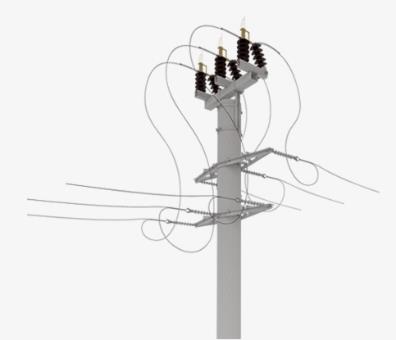 15
POLICY AND PLANNING. Social and Environmental Regulation
SOCIAL:
Land rights
Community consultation
Grievance and dispute resolution mechanisms
Gender 
Indigenous 
…

ENVIRONMENTAL:
Construction waste management
Electronic waste management (PV, Batteries, appliances)
….
POLICY AND PLANNING. Ownership model
Figrue 2. Key attributes defining the delivery model
Trama TecnoAmbiental (TTA)
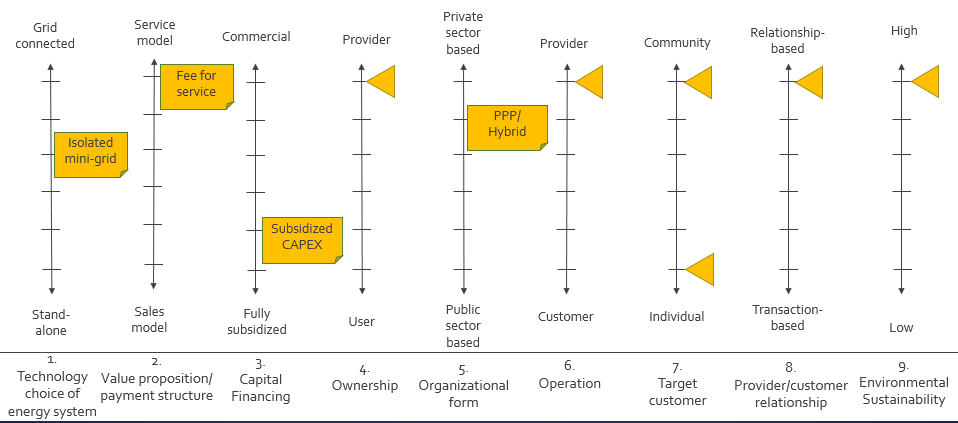 4. RETAIL SERVICE REGULATION
RETAIL SERVICE REGULATION. Key regulatory decisions
Table 3. Key regulatory decision in retail service regulation
Practical Guide to the Regulatory Treatment of Minigrids. USAID. NARUC.
TARIFF REGULATION. Options
Source: World Bank. June, 2019. Mini-grids: regulations, subsidies, and grid integration and exit strategies for low cost and timely access to electricity services
TARIFF REGULATION. Options: Application
Source: World Bank. June, 2019. Mini-grids: regulations, subsidies, and grid integration and exit strategies for low cost and timely access to electricity services
5. TECHNICAL STANDARDS
TECHNICAL STANDARDS.
Why do we need Technical Standards?
Without technical standards, decisions are left to mini-grid developers and operators. 
Even with good intentions, developers’ and operators’ decisions may lead to electrical safety issues, suboptimal quality of service, technical standards that do not align with national grid-extension goals, or connection and service costs that are prohibitively high for many potential customers. 
Laying out transparent regulations on technical standards can improve the quality, consistency, and reliability of mini-grid projects for developers, operators, and customers.
TECHNICAL STANDARDS. Key regulatory decisions
Table 4. Key regulatory decision in technical standards
Practical Guide to the Regulatory Treatment of Minigrids. USAID. NARUC.
TECHNICAL STANDARDS. Interconnection to the main grid
Table 4. Interconnection requirement options
Practical Guide to the Regulatory Treatment of Minigrids. USAID. NARUC.
TECHNICAL STANDARDS. Interconnection to the main grid
Table 4. Interconnection requirement options
Practical Guide to the Regulatory Treatment of Minigrids. USAID. NARUC.
TECHNICAL STANDARDS. Interconnection to the main grid
Table 4. Interconnection requirement options
Practical Guide to the Regulatory Treatment of Minigrids. USAID. NARUC.
TECHNICAL STANDARDS. Interconnection to main grid: Business options
Table 5. Business option in case of mini-grid interconnection to the main-grid
Tenenbaum, Bernard, Chris Greacen, and Dipti Vaghela. 2018. Mini Grids and the Arrival of the Main Grid: Lessons from Cambodia, Sri Lanka, and Indonesia. Energy Sector Management Assistance Program (ESMAP) Technical Report 013/18. Washington, DC: World Bank.
TECHNICAL STANDARDS. Interconnection Readiness Levels (by TTA)
Index introduced to quantify the need for mini-grids to be grid-ready depending on factors like proximity to the public grid, voltage level and electricity form (AC/DC).
Table 4. Interconnection readiness levels (IRL)
Trama TecnoAmbiental (TTA)
TECHNICAL STANDARDS. Service Categorization
There are three main references to categorize the electrification service provision:
IEC TS 62257. Recommendations for small renewable energy and hybrid systems for rural electrification. International Electrotechnical Commission (IEC) Technical Specification (TS).
Multi-Tier Framework: Beyond Connections. Energy Access Redefined. World Bank Energy Sector Management Assistance Program (ESMAP). The so-called Multi-Tier Framework; 
Quality Assurance Framework. The National Renewable Energy Laboratory (NREL) and U.S. Department of Energy (DOE) Quality Assurance Framework for Mini-Grids.
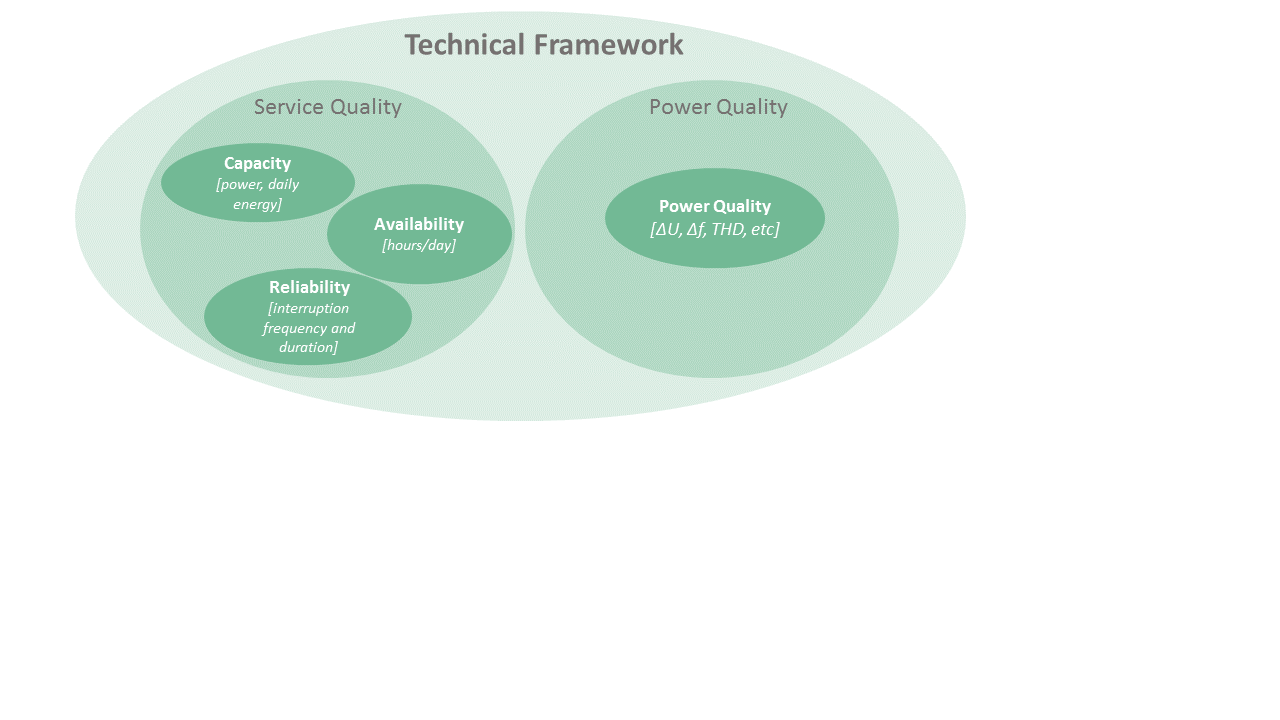 Figure 3. Technical Framework for service categorization
Trama TecnoAmbiental (TTA)
TECHNICAL STANDARDS. Service Quality: Capacity
Quantity of energy made available to the user. Combination of total energy available over a period (kWh) and the maximum power that can be used (kW).
TECHNICAL STANDARDS. Service Quality: Availability
Total number of hours when electricity is available each day
TECHNICAL STANDARDS. Service Quality: Reliability
Frequency and length of unpredictable outages
TECHNICAL STANDARDS. Service Quality: Power Quality
Compatibility of the power voltage, frequency, and waveform with electrical loads, generation sources, and distribution networks.
Quality requirements are set to protect the customer’s appliances.
If appliances are included as part of the service, the Service Provider could be lifted from meeting the PQ requirements and take on the risk of equipment damage.
TECHNICAL STANDARDS. Service Quality: Power Quality (2)
6. ADDITIONAL RESOURCES
ADDITIONAL RESOURCES
USAID. NARUC. Practical Guide to the Regulatory Treatment of Minigrids. 

Tenenbaum et al. 2014. From the Bottom Up. Chapter 3: The Regulation of Small Power Producers and Mini-grids: An Overview. https://openknowledge.worldbank.org/bitstream/handle/10986/16571/9781464800931.pdf?sequence=1&isAllowed=y

EUEI PDF. 2014. Mini-grid Policy Toolkit.
Vinaka!
Roger SALLENT
Regional Team Leader for Asia – Pacific Trama TecnoAmbientalroger.sallent@tta.com.es